LOST IN THE CREDITS
THREE MEN
JOHN 3
EXTRAORDINARY LESSONS FROM 
ORDINARY PEOPLE
A TALE OF THREE MEN
GAIUS
Balanced man
Believing man
Big-hearted man
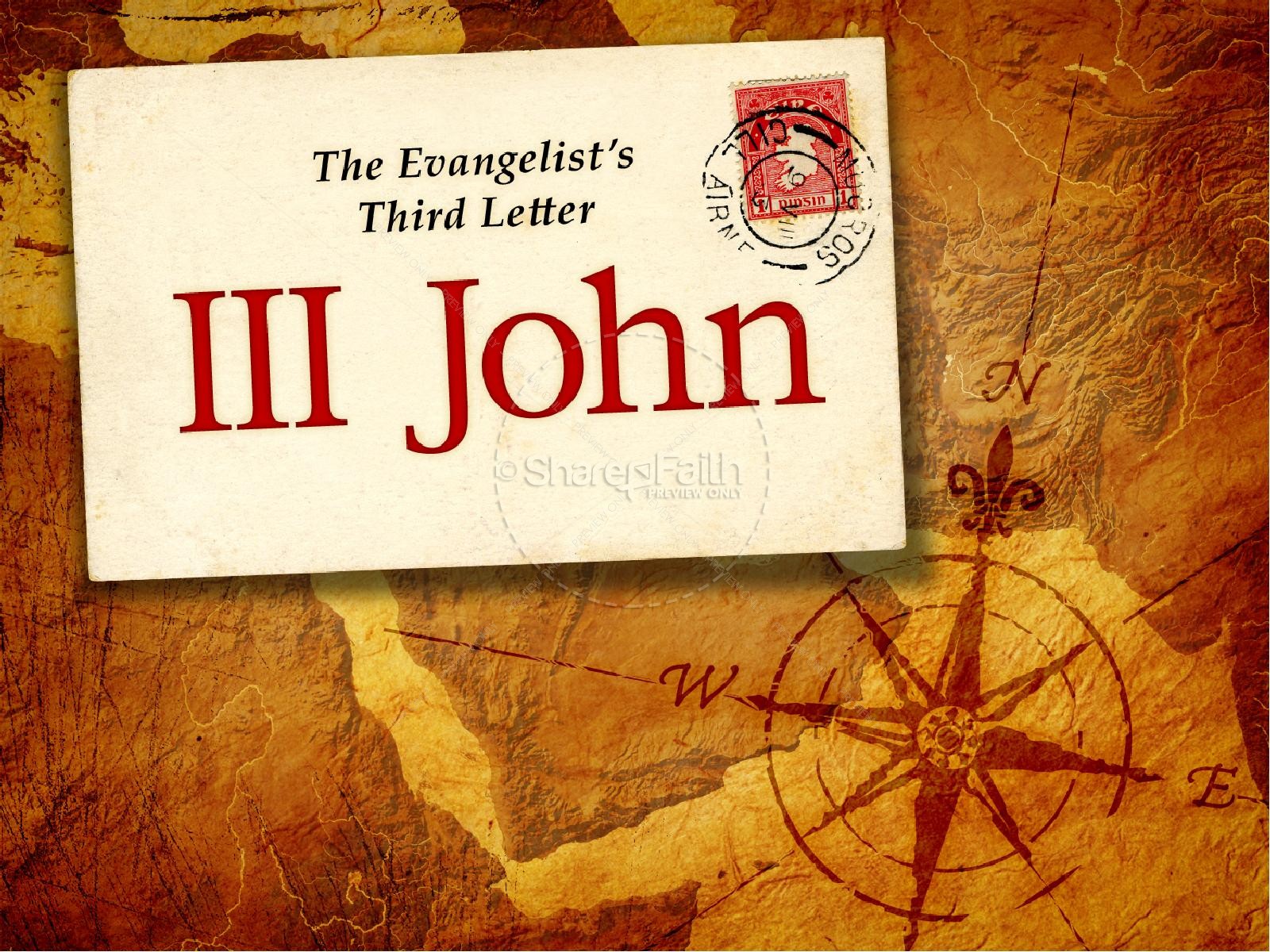 A TALE OF THREE MEN
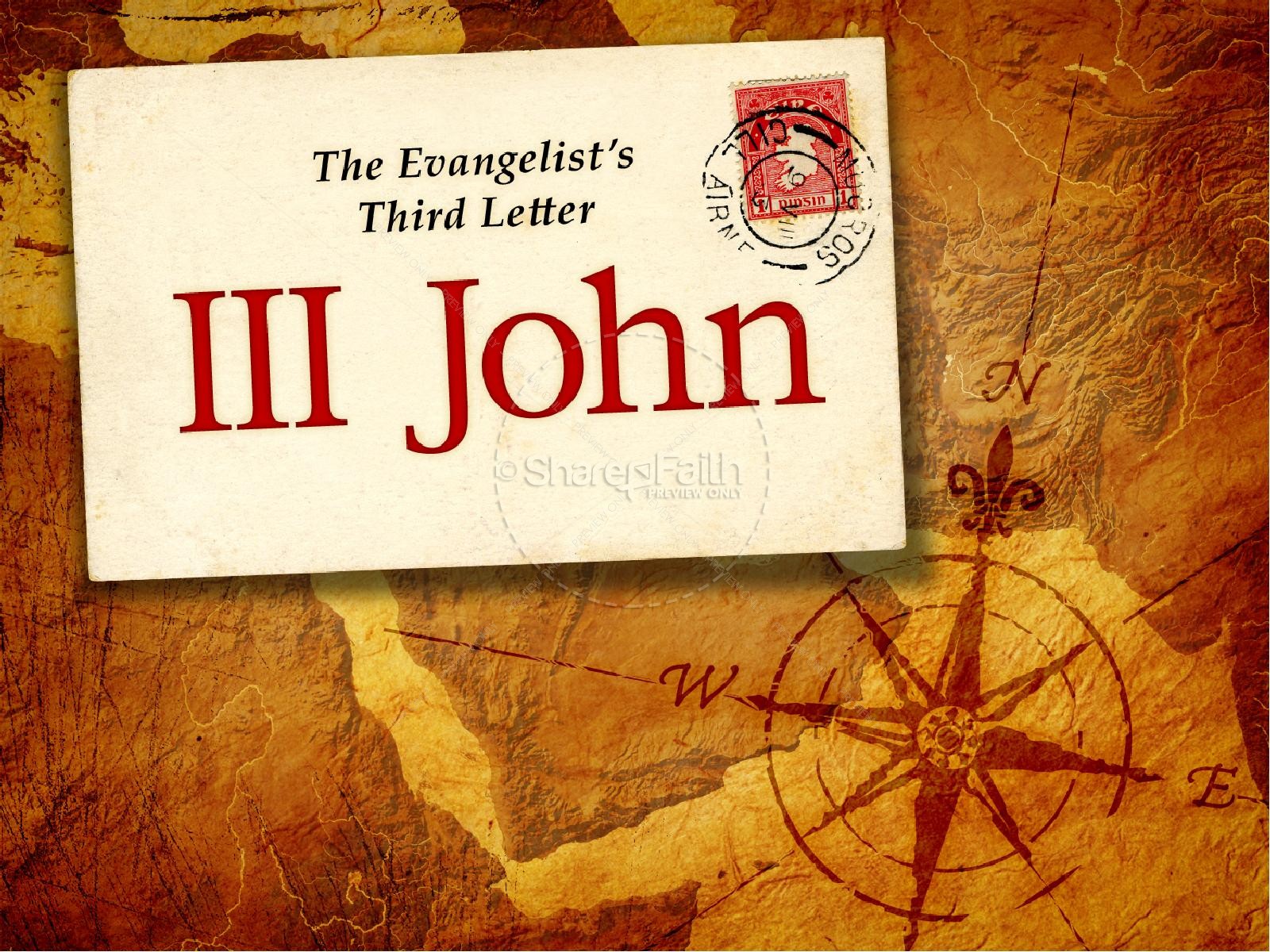 GAIUS
DIOTREPHES
Self-willed
Slanderous
Seditious
10 signs to Spot a Diotrephes
Dominates every conversation.
Critical toward those who disagree with him.
Constantly taking sides 
Thinks he could do things better than elders
Has a rebellious attitude toward the elders
Focuses exclusively on his group of friends. 
Argues endlessly over minor details 
Takes it personally when his advice is rejected
Clings to positions of authority at all costs.
Sees new people as a threat to his power.
A TALE OF THREE MEN
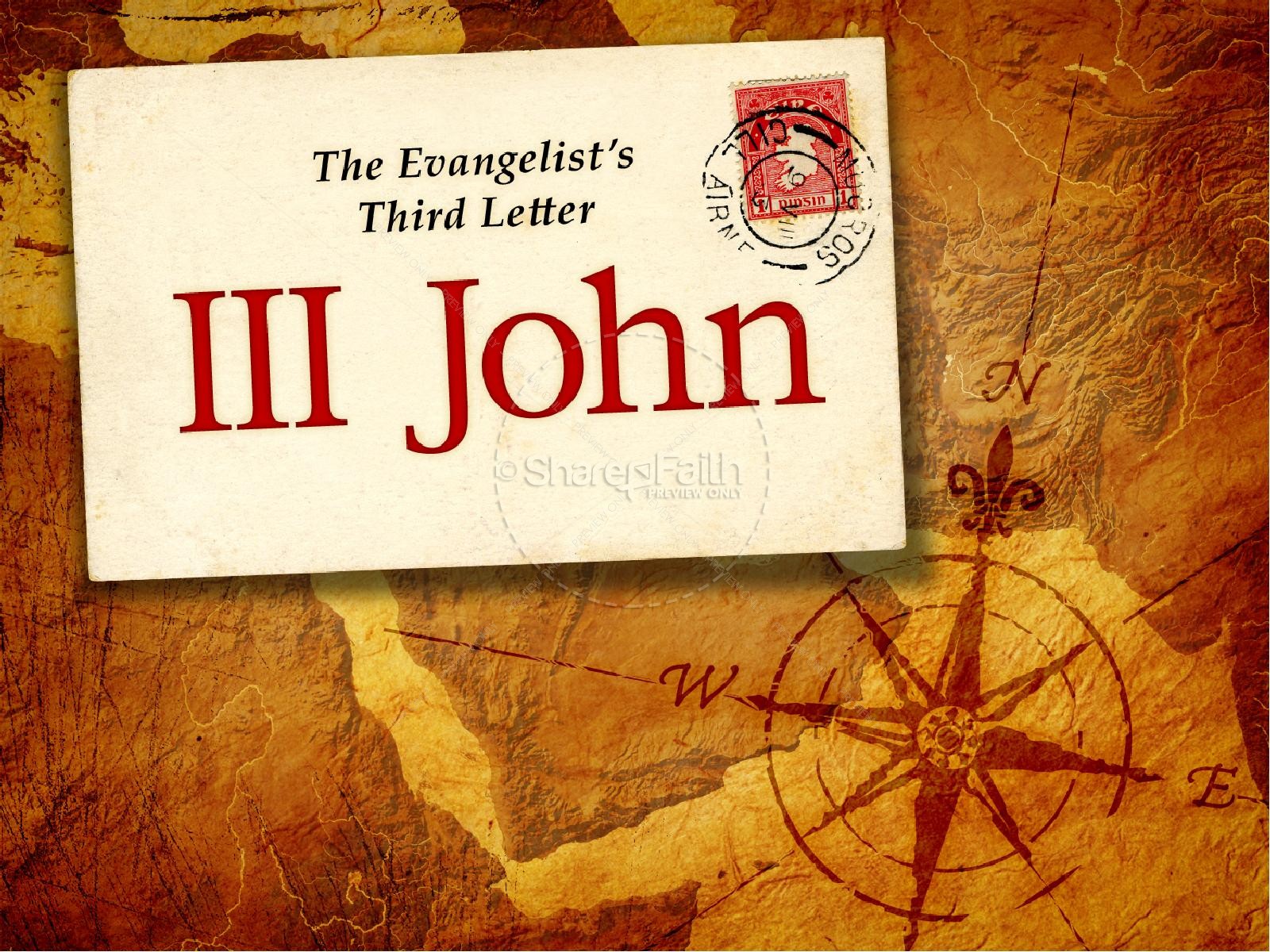 GAIUS
DIOTREPHES
DEMETRIUS
LESSONS FROM THIRD JOHN
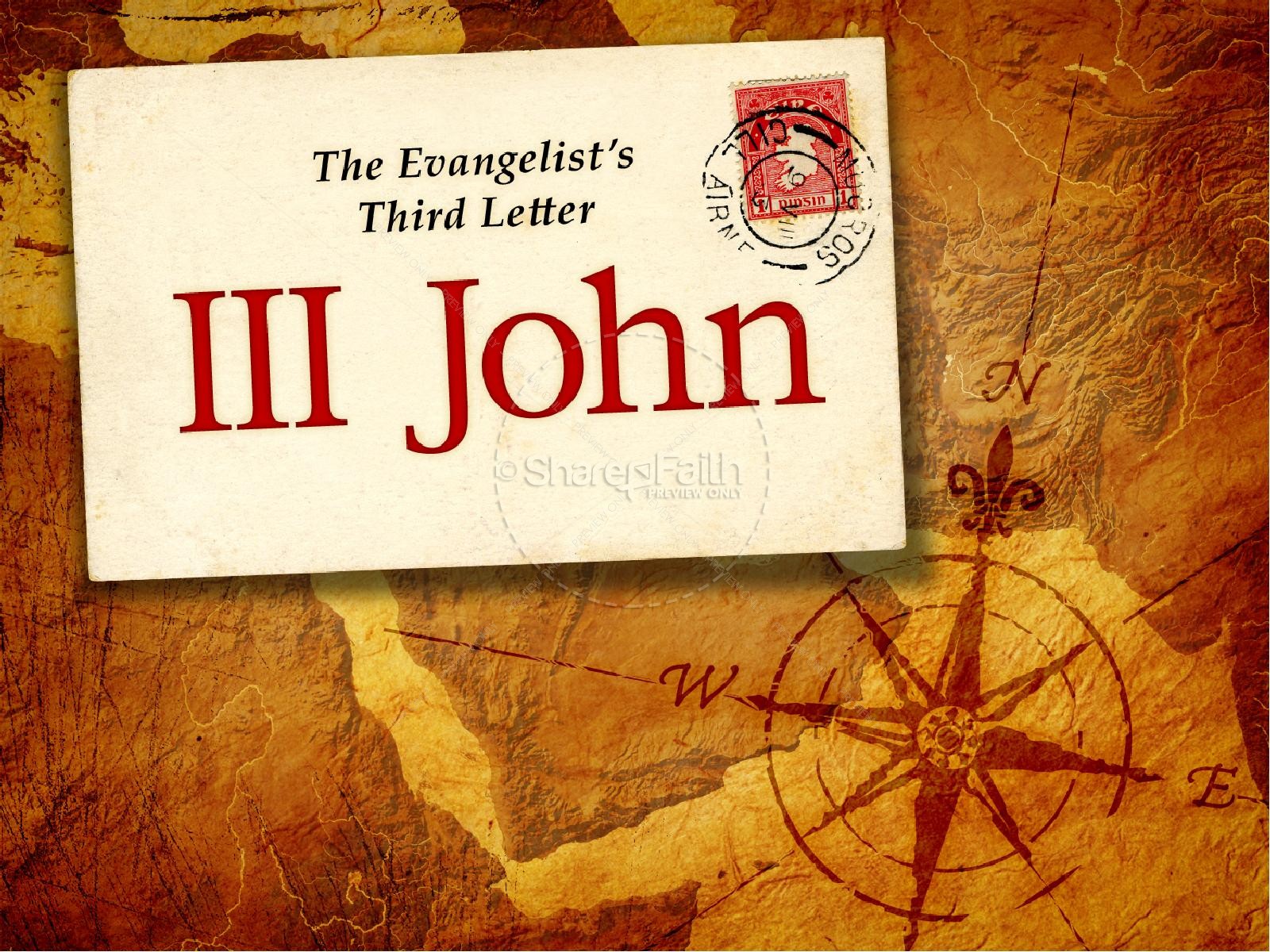 No such thing as a perfect church
We become like the people we follow
Spirit of Diotrephes is alive today